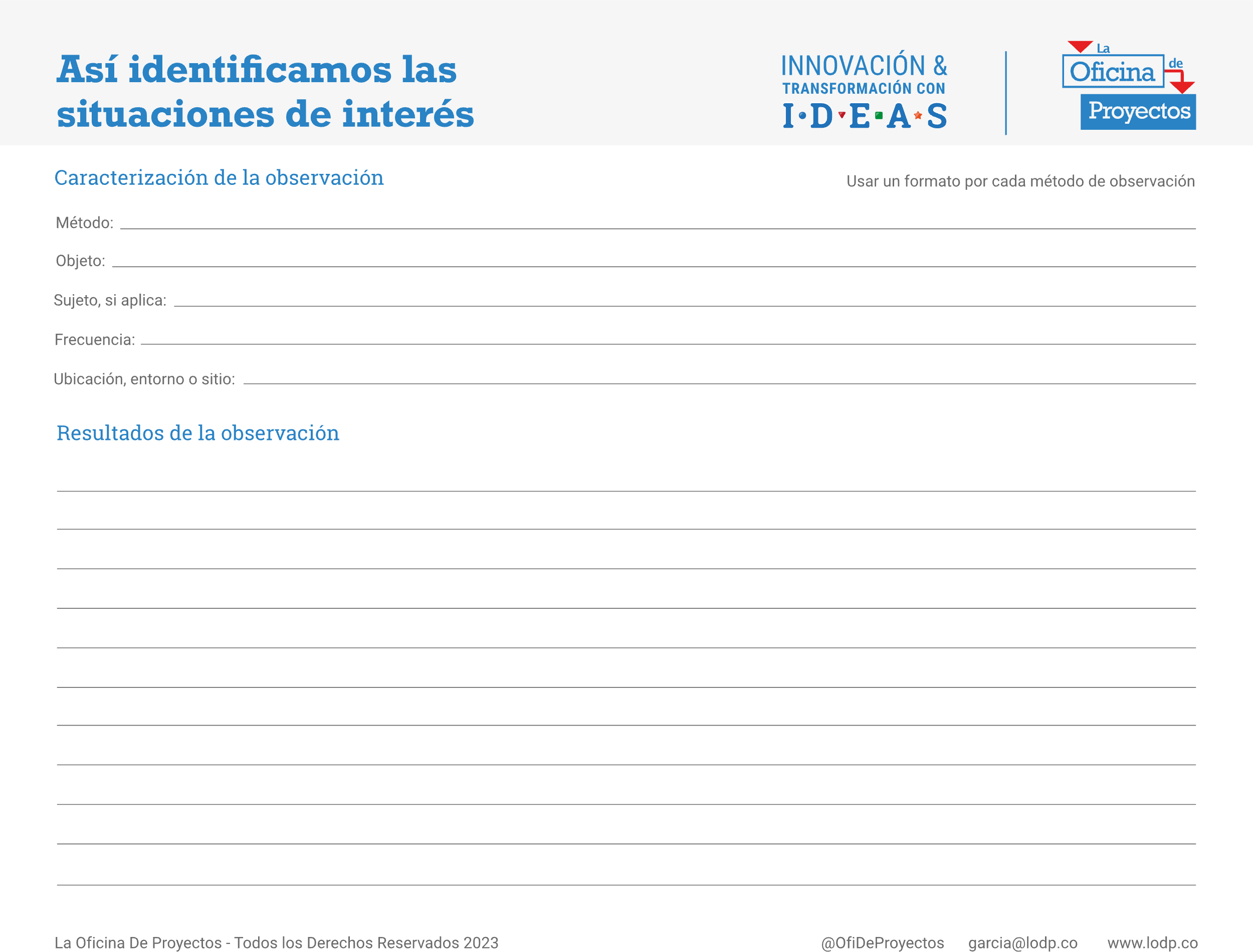 …
…
…
…
…
…